Родительские групповые собрания
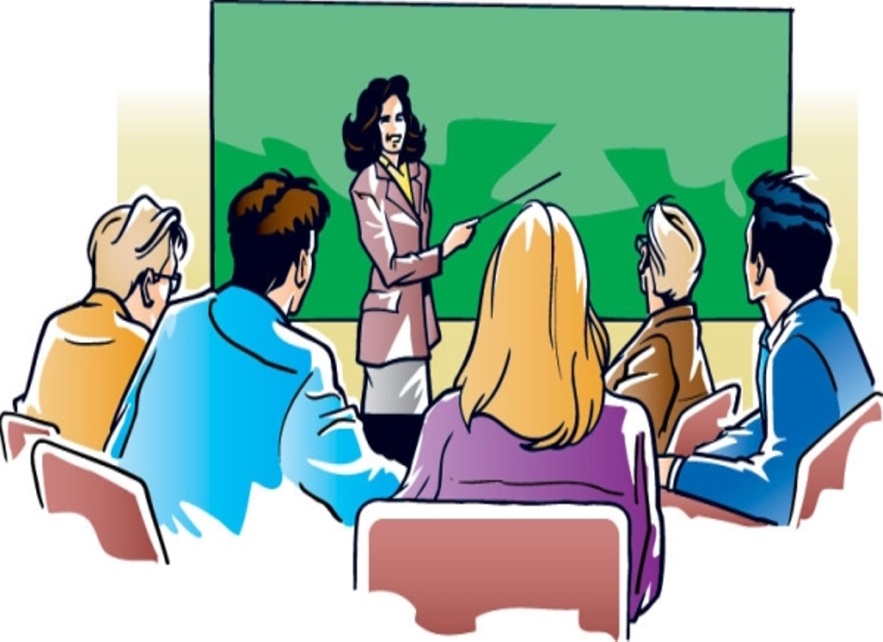 Подготовка родительского группового собрания
Можно провести анкетирование родителей по теме собрания. Анкеты заполняются дома до собрания и их результаты используются в ходе его проведения.
Для активизации родителей и для обеспечения их явки на собрание желательно изготовить приглашение каждой семье в виде аппликаций, конструкций с учётом темы собрания.
В соответствии с темой собрания изготовить оригинальные памятки с советами.
Подготовить для родителей ручки и листы бумаги, а также карандаши, работы детей по лепке, рисованию, аппликации.
Продумать, кто и как  обеспечить присмотр за детьми во время собрания.
Этапы проведения родительского группового собрания
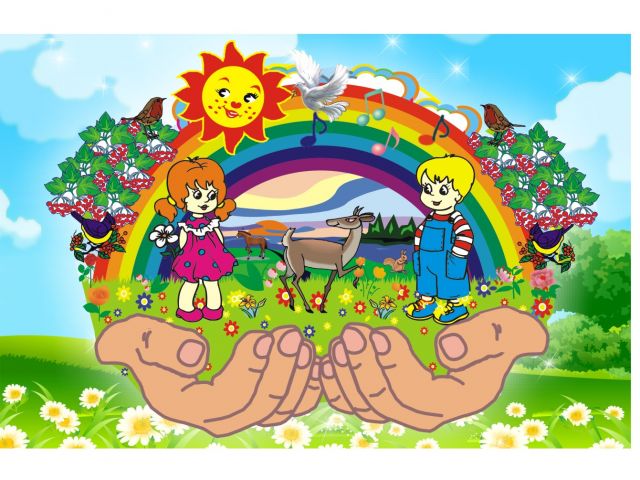 Вводная часть
Основная часть
«Разное»
Вводная часть
Вводная часть призвана организовать родителей, 
создать атмосферу доброжелательности и доверия, сконцентрировать их внимание, замотивировать на совместное решение проблем.
Это можно сделать путём сообщения темы, формы собрания или с помощью коротких игр и занятий.
 Можно создать определённый музыкальный фон: звуки гитары, фортепиано, магнитофонной записи, которые будут сопровождать слова ведущего.
Основная часть
Основная часть собрания может быть разделена на два-три этапа выступления воспитателя группы, старшего воспитателя или других специалистов ДОУ. 
Беседу лучше вести при мягком освещении.    Переходы от одной ситуации к другой можно разделять короткой музыкальной паузой. 
 Для иллюстраций своих идей и соображений можно использовать магнитофонные и видеозаписи, фотографии и интервью детей группы, схемы и графики, наглядно представленные тезисы и выступления.
Разное
«Разное» - обсуждаются вопросы содержания ребёнка в детском саду, проведения досуга, организации совместных мероприятий семьи и ДОУ.
Рекомендуются заранее продумать несколько вариантов решения проблемы, которые будут предложены родителям для
Формы родительского группового собрания
Форма проведения родительского группового собрания выбирается в зависимости от цели и задач встречи, профессионализма  воспитателя и особенностей его взаимодействия с родителями:
Традиционные формы родительских групповых собраний в детском саду.
Нетрадиционные формы родительских групповых собраний в детском саду.
Традиционные формы родительских групповых собраний
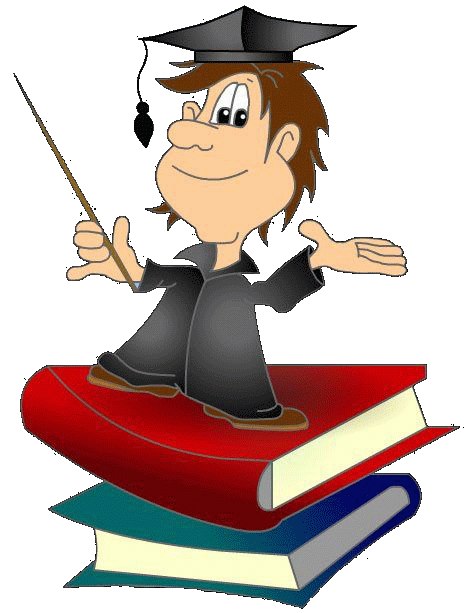 Коллективные;
Индивидуальные;
Наглядно-информационные.
Коллективные формы
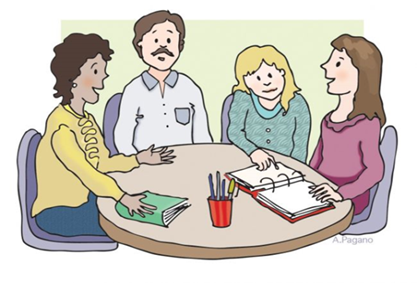 Родительские собрания
Конференции
«Круглые столы»
Целесообразно сочетать разные формы работы , например, после проведения развлекательных мероприятий с родителями можно организовать беседы и собрания. 
Целесообразно провести экскурсию по ДОУ, познакомить родителей со специалистами, с объяснением профиля и задач учреждения; можно издать буклет, рекламу, рассказывающие конкретно об учреждении.
Наглядно-информационные методы
Записи на магнитофон бесед с детьми;
Видеофрагменты организации различных видов деятельности;
Режимных моментов;
Занятий;
Фотографии по тематикам;
Выставки детских работ;
Стенды;
Ширмы;
Папки-передвижки.
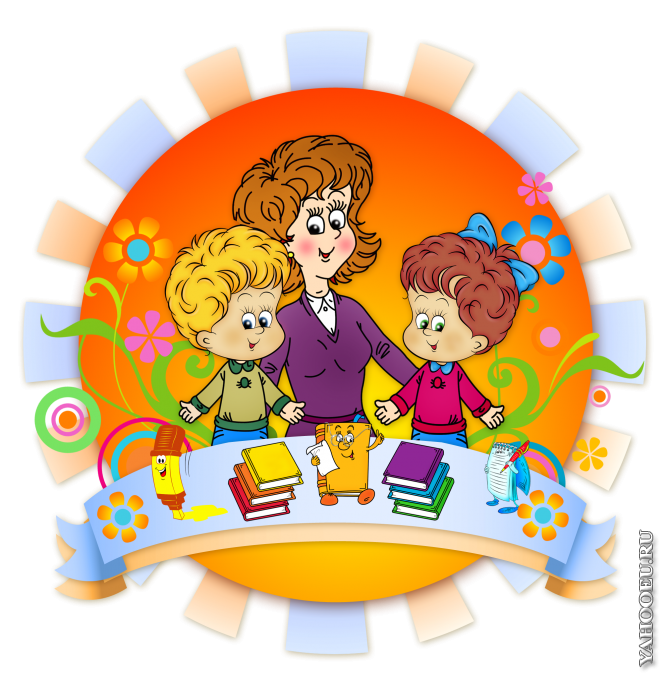 Нетрадиционные формы родительских групповых собраний
1. «Педагогическая лаборатория»
2. « Читательская конференция»
3. «Аукцион»
4. «Лекция – семинар»
5. «Душевный разговор»
6. « Мастер – класс»
7. «Педагогический консилиум»
8. «Педагогический капустник»
Советы и рекомендации по проведению родительских групповых собраний
1. Предупредить родителей о проведении родительского  собрания и о теме, которая будет обсуждаться.
2. К родительскому собранию необходимо заранее хорошо подготовиться.
3. Необходимо согласовать с другими специалистами детского сада тему родительского группового собрания, их роль на этом собрании и дать время на подготовку.
4. Начинать родительское собрание  всегда надо с информации об успехах детей, рассказать, что они научились делать.
Протокол родительского группового собрания. План
1. Полное название детского сада, группы.
2.Дата проведения родительского группового собрания.
3.Список присутствующих: педагогов, воспитателей, представителей администрации и родителей.
4.Повестка дня, то есть тема вашего собрания , что на нём обсуждается.
5.Список докладчиков ( воспитателей, медицинских работников и т.д.)
6.Принятия решения.
7.Подпись секретаря родительского собрания (воспитателя, или одного из родителей дошкольников)
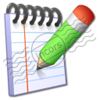 Заключение
Основная задача родительских групповых собраний в детском саду – это обогащение родителей педагогическими знаниями и опытом. Воспитатели и  специалисты детского сада должны помочь родителям научиться понимать потребности ребенка. Продуманная и хорошо организованная  работа с родителями будет способствовать более успешному достижения результатов учебно-воспитательной работы в детском саду.
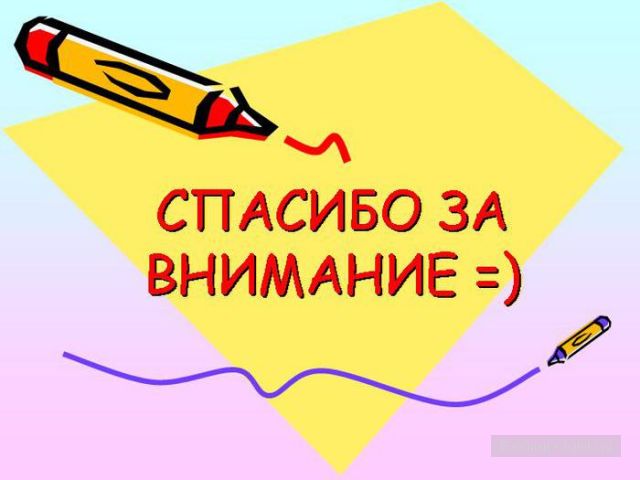